umail-850s-supermicro遠端遙控
UBLink.org
功能說明
利用supermicro本身的BMC來作連線
硬體連線
取得IP
密碼取得
網路、遠端操作
硬體連線
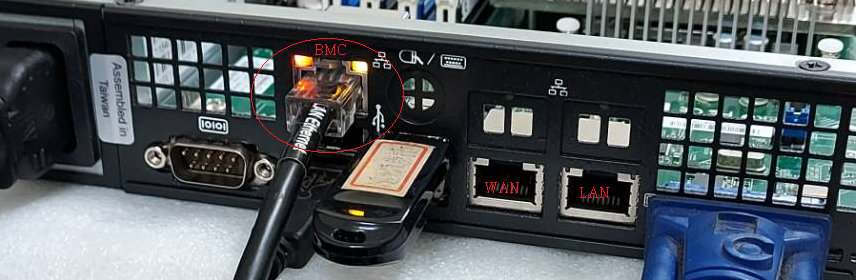 取得IP 預設DHCP Client
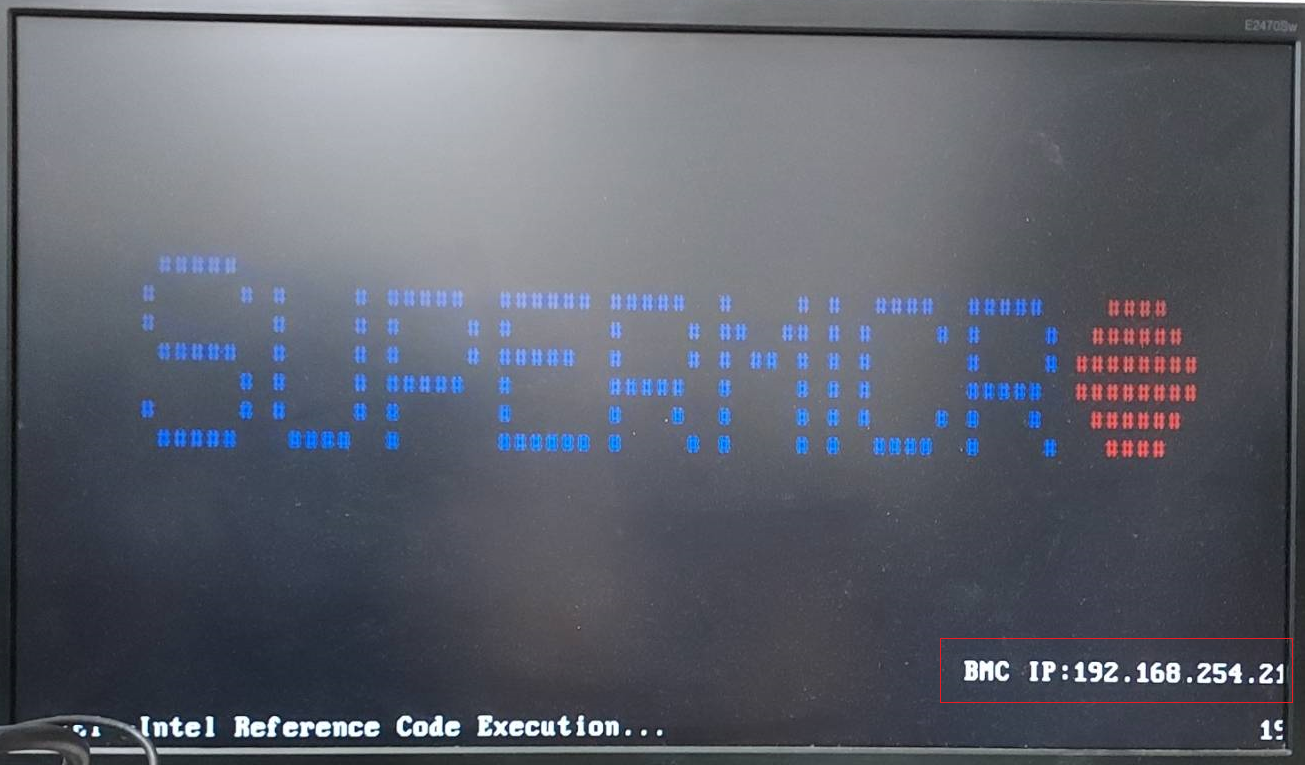 登入密碼取得主機前面板或是主機板上
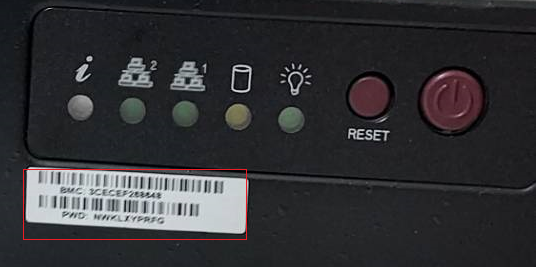 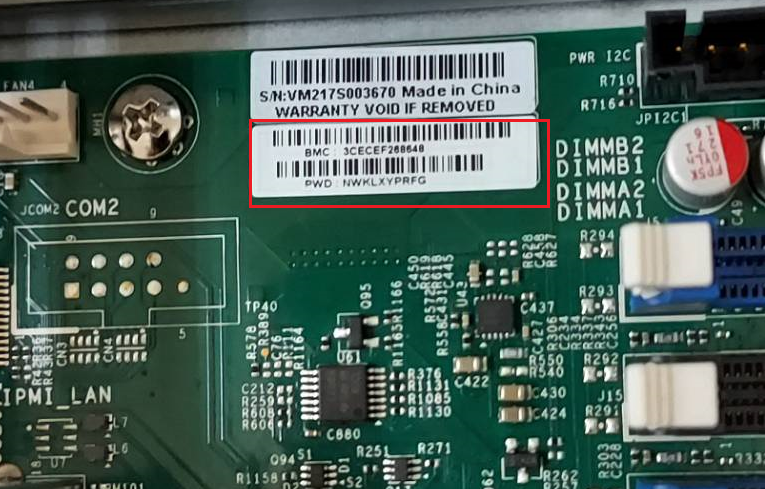 利用瀏覽器登入BMC IP ,以貼紙上的密碼登入
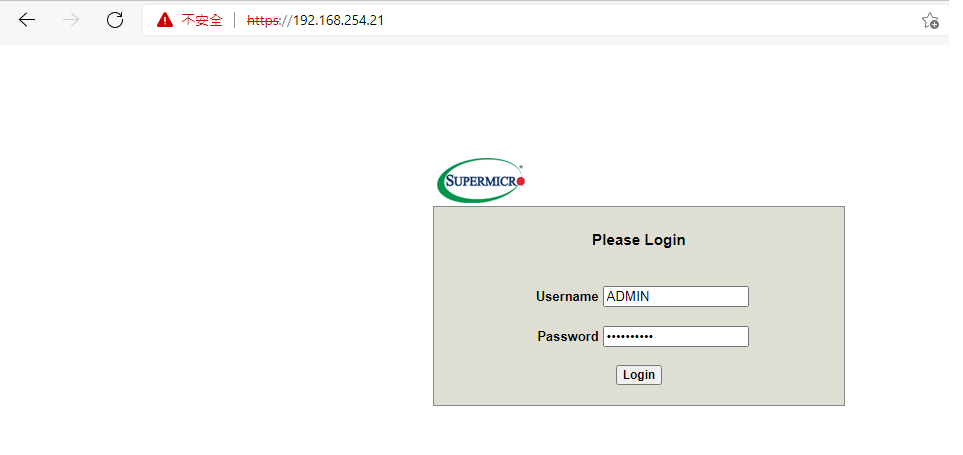 網路、逺端開機
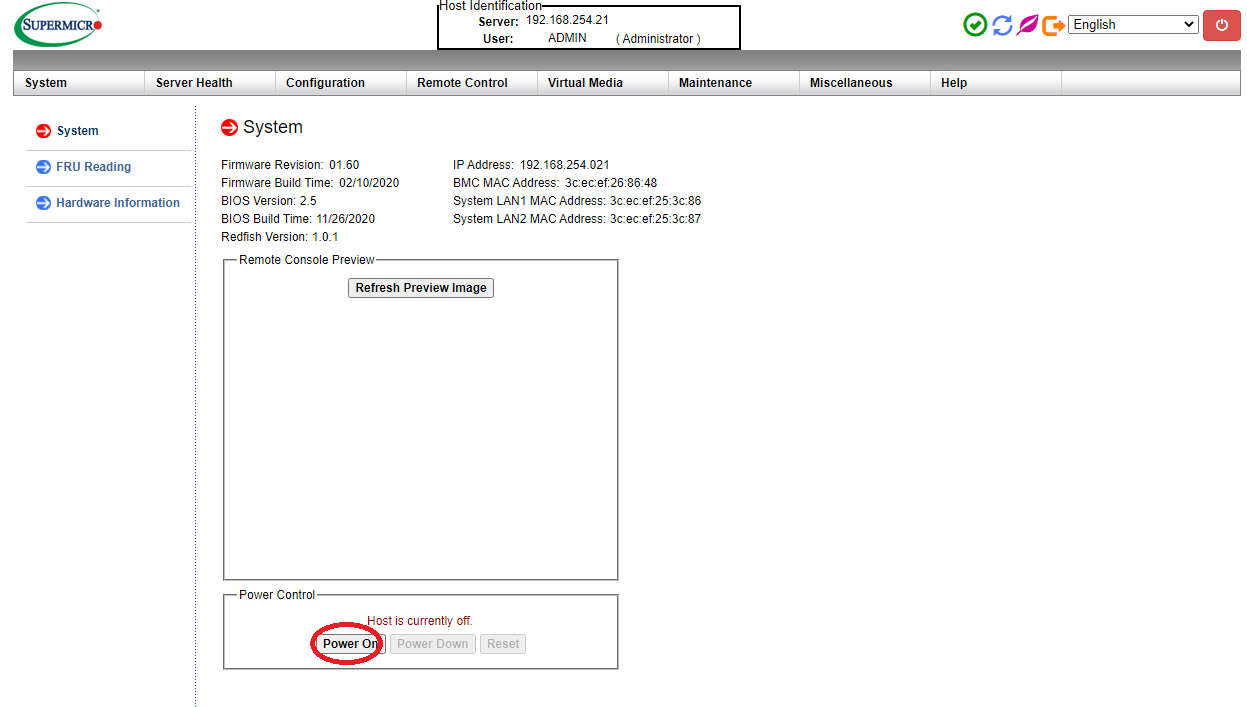 連線
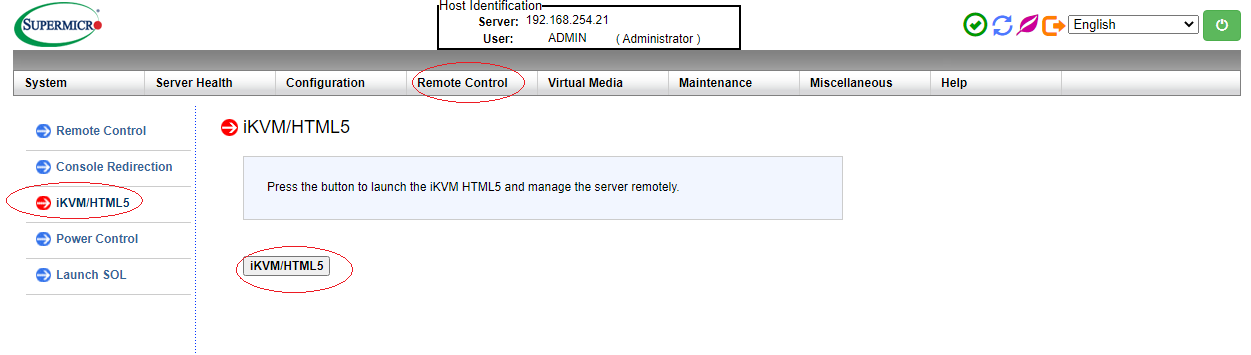 操作
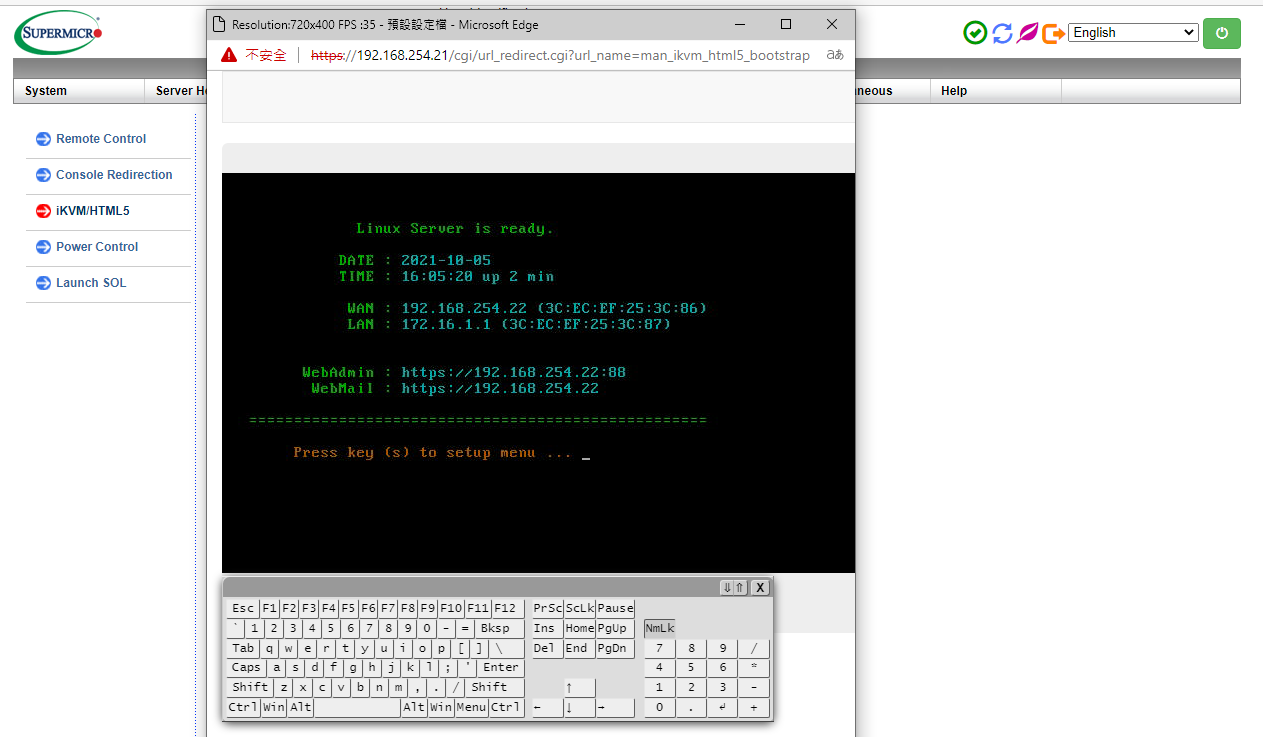 @LINEhttp://line.naver.jp/ti/p/%40xat.0000132120.jmw
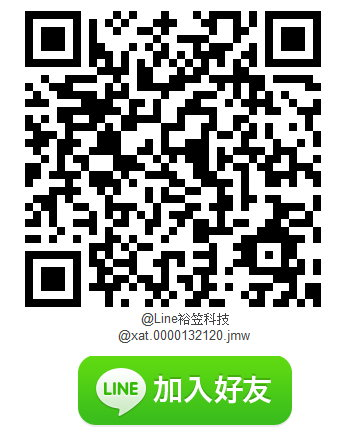 The END
感謝您 !!
如果您有任何的問題
單項產品詳細簡報請洽詢各區服務處
請洽
台中:裕笠科技股份有限公司
電話:04-2260-5121
help@ublink.org
台北:遠豐科技股份有限公司
電話:02-2932-1422
help@farich.com
高雄:鉅創科技股份有限公司
電話:07-588-1868
kshelp@ublink.org